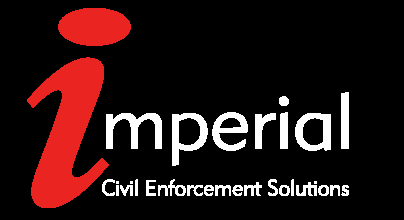 Tribunals Courts and 
Enforcement Act  
2 Years on
Paul Kyte 
Bristow & Sutor
Client Development Manager
[Speaker Notes: For those that don’t know me my background is the parking sector, having been a Parking Manager and also consultant implementing DPE in numerous authorities. 

I joined the dark side nearly 8 years ago but have remained in-touch with the parking industry looking after all things parking for Bristow & Sutor.

I sit on the BPA Council and attend most regional groups and involved in various working groups]
MoJ First Year Review
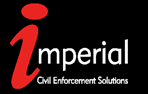 [Speaker Notes: I had hoped that when I was asked to come along that there would have been some sort of announcement from the MoJ. I wasn’t expecting it with a big fanfare but I did think it would be available. However, we are now 2 years and it is looking increasingly unlikely that there will be a published report. 

The MoJ promised a 1, 3 and 5 year review with unintended consequences being looked at in year 1 followed by financial matters in year 3. 

They have collated lots of data for the first year review but been stalling on any actual report being published.

So what I will give you is my view of how things have gone over the last couple of years]
Agenda
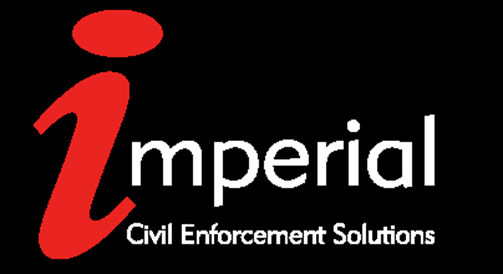 TCE Act Implementation and Key Changes
Has it worked?
Complaints
Compliance stage - Debtor Portals
Fees
Areas for improvement
If we have time…
Technology from behind the scenes
[Speaker Notes: If we have time at the end I hope to give you an insight to what happens behind the scenes and can see from the other speakers, this is a bit of a technology forum so hopefully that will fit in nicely with the other presentations.]
Implementation
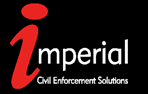 April 2014
Terminology Changes
Fees changed
Protection for the vulnerable
Increased emphasis on compliance
Reduced doorstep confrontation

So did it work?
[Speaker Notes: 2 years since introduction, in the end it happened very quickly with certain changes such as VAT and Transition rules not known until the 11th hour

We became Enforcement Agencies and Enforcement Agents – which sounds a whole lot sexier than Bailiffs. 

There were a few other changes to terminology like warrants of control,  Taking control of Goods and controlled goods agreements all terms that you will now be very familiar with but the principles still remained of the ultimate removal of goods

Fees were standardised a key part of the changes and are now very clear and very transparent.
 
There was also the remuneration of the agencies for back office activities under a new compliance stage in an attempt to reduce doorstep confrontation. Which allows much more activity at this stage including reminders and telephone calls – none of which happened before.]
Has it worked?
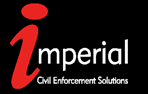 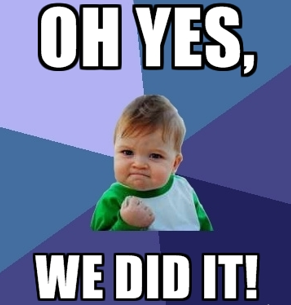 [Speaker Notes: No matter how hard you look it is quite difficult to find any real negatives about the TCE regulations. Even internet forums such as the Consumer Action Group have fewer and fewer stories and these are generally minor moans and groans with no actual wrongdoings being evident.

I think the government and industry should be congratulated for getting this in and it achieving its objectives – 

I have to say the objectives in my view had 4 key elements;
to make the law clear and accessible
To maintain collection rates for creditors 
reduce confrontation (in their words it was ‘aggressive bailiffs’ )and therefore complaints and finally
building in protections for the vulnerable]
Did it work?
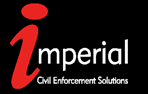 No news is good news right?
Increased CAB referrals but…
Significantly reduced complaints
Collection rates maintained
Fees are clear and transparent
Protection for the vulnerable
[Speaker Notes: So - the status quo has been maintained, creditors are still able to collect debts but this is not to the detriment of the vulnerable in society

CAB and others are listed on all statutory notices so we would expect more people to find their way – a success!

CAB can easily answer queries as the laws and fees are clear and Transparent

‘Vulnerable’ is a word being used more and more by debtors, it wasn’t a word used previously but the internet tells them to say you are vulnerable and the council will withdraw the case – that’s not what the regs say at all – but they have brought clarity – giving the vulnerable an adequate opportunity to seek assistance and referral to the creditor - but we were essentially doing this already.]
Complaints
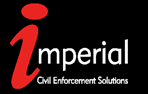 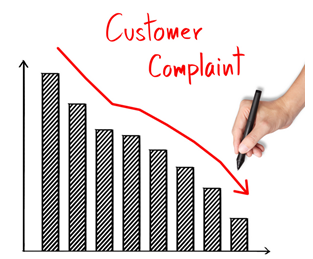 [Speaker Notes: Complaints have reduced by about 30%, complaints about fees are virtually non existent, referrals to us via CAB are now very rare]
Fees
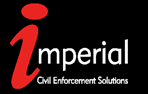 Fears over £75 compliance fee did not materialise
Zero complaints to LGO about fees
EA’s rewarded for ‘back office’ activities
Still need some input from creditors
Year 3 review will consider financial aspects
Any fee increase?
[Speaker Notes: Despite some serious concerns these are part of the good news story.

RPI inflationary increase was built into the regulations but with inflation running at 0.5% this may not impact for a year or two.]
Compliance Stage
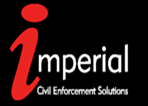 Greater Emphasis in collection without visiting
How long should the ‘compliance stage’ last
Reminders
Defaults
Contact campaigns - Telephone/Text/email
Multiple payment/contact options
Debtor Portal
[Speaker Notes: I won’t dwell on the enforcement stage because apart from the fees that are fixed– the principle of taking control off and ultimately removing goods if the debt is unpaid still remains, yes there is clarity about days/times/access to premises but again this was no different to how many reputable companies operated previously – despite popular belief Bailiffs did no go round climbing through windows or skylights to gain access

So the success story can be attributed to the compliance stage. Yes some debtors will never engage until it becomes ‘real’ with a doorstep visit, even then they may not engage until it gets to the point that they realise their goods will be removed. But for many debtors they appreciate the opportunity to deal with this without a visit taking place. 

Technology has played a big part in this and EA’s are now rewarded for investing in such technology, pro active calls/texts and emails as well as written reminders.

Debtors like to deal in an anonymous way at a time that suits them so this has led to the developments such as ‘debtor portals’]
Debtor Engagement
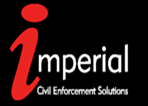 [Speaker Notes: This takes 1 minute to set up an agreement.

Log in using the unique reference numbers we have sent.

We then capture contact details for future reference

They can then opt for e-letters

The system then gives them the full overview of their account and ability to pay or make an arrangement

Then comes the clever bit, they make an offer which is checked against your guidelines our rules previous defaults etc and says yes or no, if it’s a no then a suggested figure is proposed which they can accept or reject. If they reject we have captured contact detail we can then call them to negotiate further.

If they accept it they can either make an immediate payment or print of a Standing Order mandate all pre-populated]
Areas for improvement
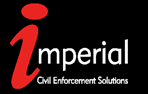 TEC – are they up to speed?
Highways – what is a highway?
VAT
[Speaker Notes: This is quite a short list at present, some of my initial fears have not materialised but..

Life of a warrant still causing confusion

Highways definition not clear, open to abuse

Unnecessary bureaucratic process but outside of the MoJ remit as it falls within HMRC]
Questions
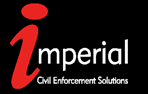